اصنع لك مجدا
2
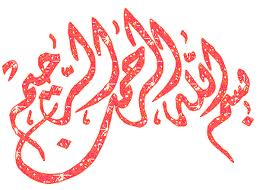 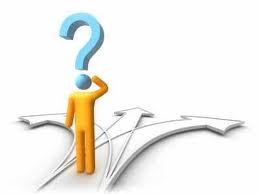 دورة 
اختيار التخصص الجامعي
السيرة الذاتية
سيف بن شباب المطيري
*المؤهلات العلمية:-
بكالوريوس درسات قرآنية بكلية العلوم والآداب بالرس التابعه لجامعة القصيم.
كاتب في مجلة تطوير الذات الإلكترونية 
*المؤهلات التدريبية:-
مدرب محترف معتمد من المركز العالمي الكندي.
مدرب معتمد من المركز الخليجي للتنمية البشرية.
مدرب معتمد من أكاديمية التدريب الإحترافي.
مدرب محترف معتمد من أكاديمية المعلم للتدريب والإستشارات.
مدرب إلكتروني معتمد من أكاديمية المعلم للتدريب والإستشارات.
مدرب محترف معتمد من مركز التفكير المساند للتدريب .
مدرب إلكتروني معتمد من مركز التفكير المساند للتدريب.
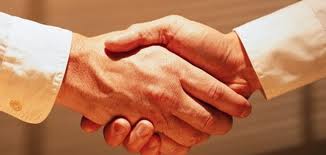 ميثاق ضمان الفائدة
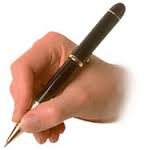 شارك في حل التمارين
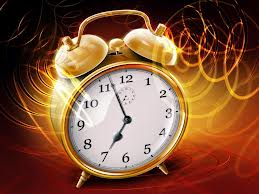 الحضور في الوقت المناسب
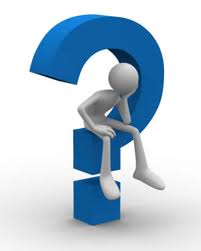 الأسئلة و المناقشة
وقع:ــــــــــــــــ
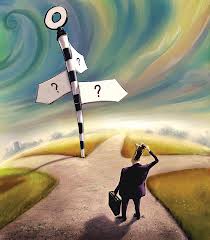 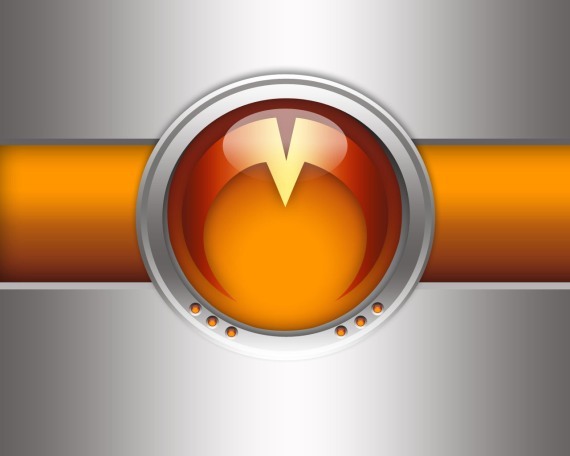 محاور الدورة
* مقدمة
* احصاءات
* أهمية اختيار التخصص الجامعي
* المؤثرات في اختيار التخصص الجامعي
* استبيان معرفة الشخصية
* معادلة الرفق
ما إن ينتهي الطالب من عناء امتحانات الثانوية حتى يبدأ بالتفكير في كيفية الالتحاق بالجامعة : وفي أي الكليات ينبغي  أن يسجل . وأي تخصص يختار ؟ 



عدم وضوح الهدف  والرؤية لديه .
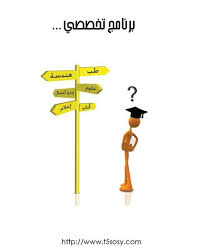 سؤال
هل اخترت تخصصك في الحياة ؟؟


.
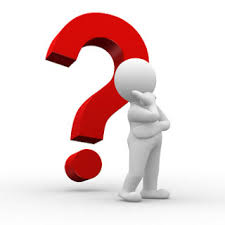 مالسبب الذي دعاك  لإختيار التخصص  ؟؟
إذا ما أنهى الطلاب  دراستهم الجامعية ودخلوا مرحلة العمل التحقوا بعمل اخر غيرالذي درسوه وهذا ما يسبب هدر الجهد والوقت والمال, وراحوا يتعاملون مع هذه الوظيفة بلا إبداع ولا إتقان.
في كل ذلك هدر لطاقة أبنائنا وانعطاف بهم عن التوجه إلى ساحة الإنتاجية والإبداع,الأمر الذي يؤثر سلبا على  مسار الأمة النهضوي ,في حين يتنافس الآخرون لتسجيل براءات الاختراع الواحد تلو الأخر .
يقول الدكتور عبد الكريم بكار في كتاب نحو جديد للواقع :"قي عام 1988 سجل اليهود في فلسطين سبعة وسبعين وخمسمائة (577) اختراعا لدى  العلاقات التجارية الأمريكي , في حين سجل العرب أربعا وعشرين (24)براءة اختراع فقط".
من هنا تكمن أهمية التخصص لكونها تشكل لبنة أساس في بناء مستقبل شبابنا وقيادتهم نحو التميز والمشاركة في نهضة أمتنا,وتثبيت أقدامها في ساحة الصراع الحضاري والتنافس الأممي
إحصائيات نشرتها جامعتا مينيسوتا و الإمارات
استبيان  
جرى هذا الاستبيان على عينة مكونة من 100 طالب عند مدخل إحدى الجامعات .
1- متى اخترت تخصصك  الجامعي ؟                                                                          
24% قبل نتيجة الثانوية العامة.                                 
63%بعد نتيجة الثانوية العامة .                                    
13% لم أختر بعد .
2- هل استعنت بأحد في الاختيار؟
  40% الأصدقاء والمعارف .
57%الأسرة.
 3% لم أستعن بأحد.
3- هل اختيار التخصص مسألة صعبة  الاختيار؟
81% نعم.                                                                  
19%لا.
4- هل فكرت من الان في وظيفتك بعد التخرج ؟
33 % نعم
62 % لا 
5 % غير مهم
5- هل حددت ميولك ورغباتك وقدراتك  قبل الاختيار؟
43%نعم. 
40% لا .
17%غير مهم .
وتعبر نتيجة هذا الاستبيان عن مشكلات ثلاث:
*وجود صعوبة في اختيار قرار التخصص بالنسبة لطلاب الثانوية.
*عدم توافر المعلومات اللازمة لاتخاذ هذا القرار. 
*عدم تنامي الوعي اللازم لدى الطلاب لهذا الاختيار
يختار أي شي 
لايهمه الأمر
يختار الأفضل 
لنفسه
يدع الأخرين يختارون له
الشاهي
القدرات والميول والصفات والفطرية هي " الشاي" 

الوظيفة والمال والمكانة الاجتماعية هي " الفناجين"
مؤثرات اختيار التخصص  الجامعي  :-
الكيميائي
أحمد زويل
عبدالرحمن السديس
الأهل
الأصدقاء
المعلم
ابن سينا
الاستبيان
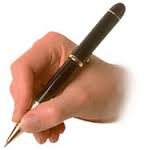 جاوب بمصداقية
استعن بالله
أول جواب
معادلة =  رفق
10
10
10
30
25
10
5
10
26
10
8
8
1/ إذا كان بين التخصص الحاصل على المجموع الأعلى والذي يليه مباشرة
خمس فأكثر (( خذ التخصص الأعلى مجموع بدون تردد ))
2/ إذا كان بين التخصص الحاصل على المجموع الأعلى والذي يليه مباشرة
خمس فأقل ( 4+3+2)
 فاستعن بالله وصل صلاة الإستخارة ولن يخيب الله أملك به
3/ إذا كان هناك تخصصين لهما نفس المجموع فننظر 
(( القدرة )) أيهما أعلى نأخذه
 
إذا كانا في الفرصة متساويين نأخذ الفرصة
وأخيرا عزيزي الطالب
بعد أن قررت مستقبلك في تحديدك للتخصص المناسب . 
يبقي لديك خطوة بسيطة حتى لا يذهب جهدك في المدرسة الجامعية هباء بقي أن تجدد نيتك .


لا تنس صلاة الاستخارة ..
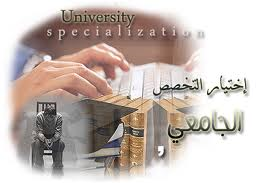 اصنع لك مجدا
2
أرجو أن أكون قدمت لكم ما ينفعكم
 ولا تنسونا من صالح دعائكم 
والسلام عليكم ورحمة الله وبركاته
 أخوكم 
سيف شباب المطيري
0537222660
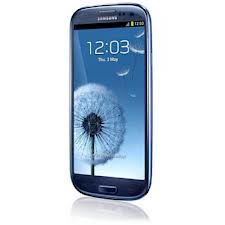 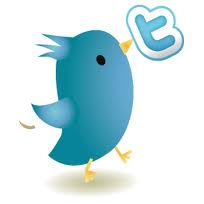 المدرب/سيف المطيري     @saif_shbbaab
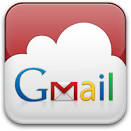 Abo.omar252@gmail.com